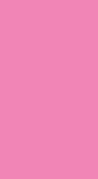 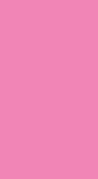 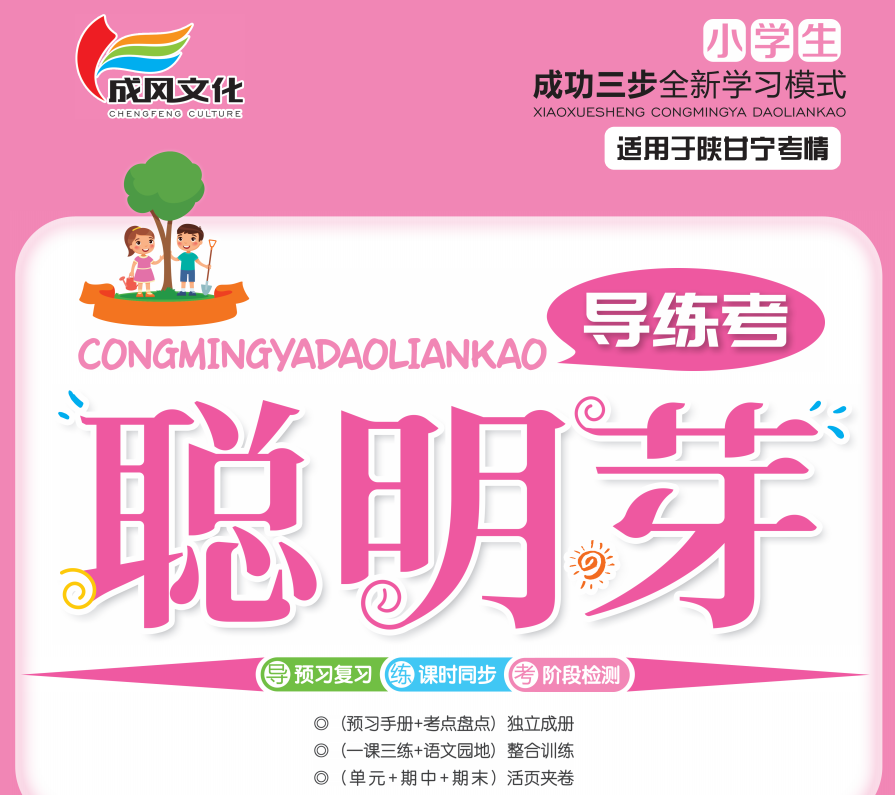 第七单元
20金字塔
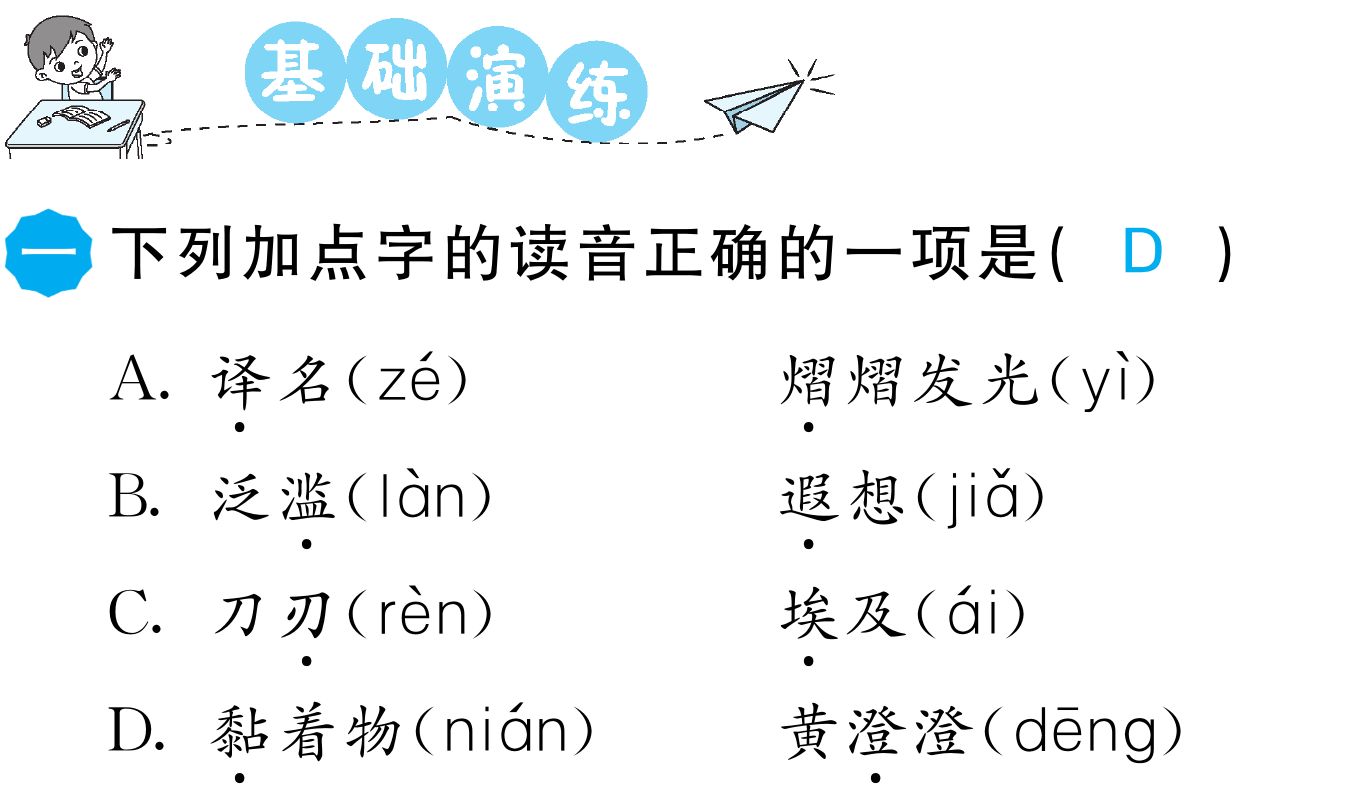 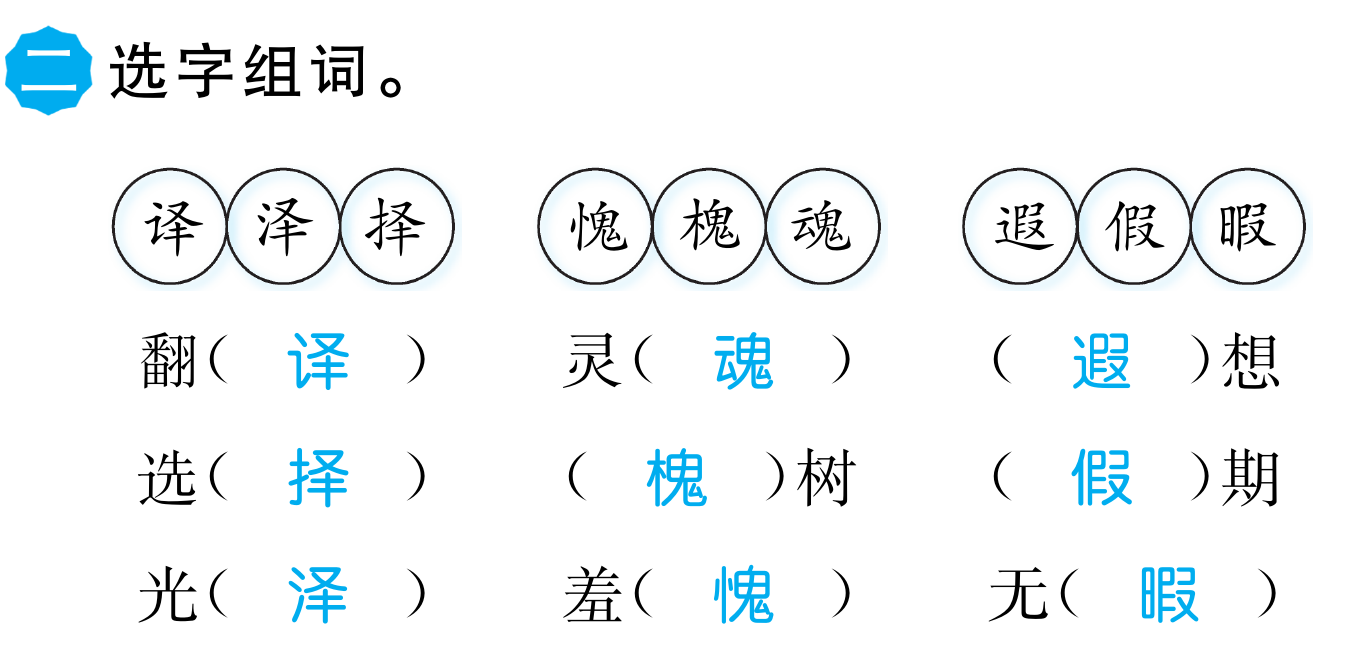 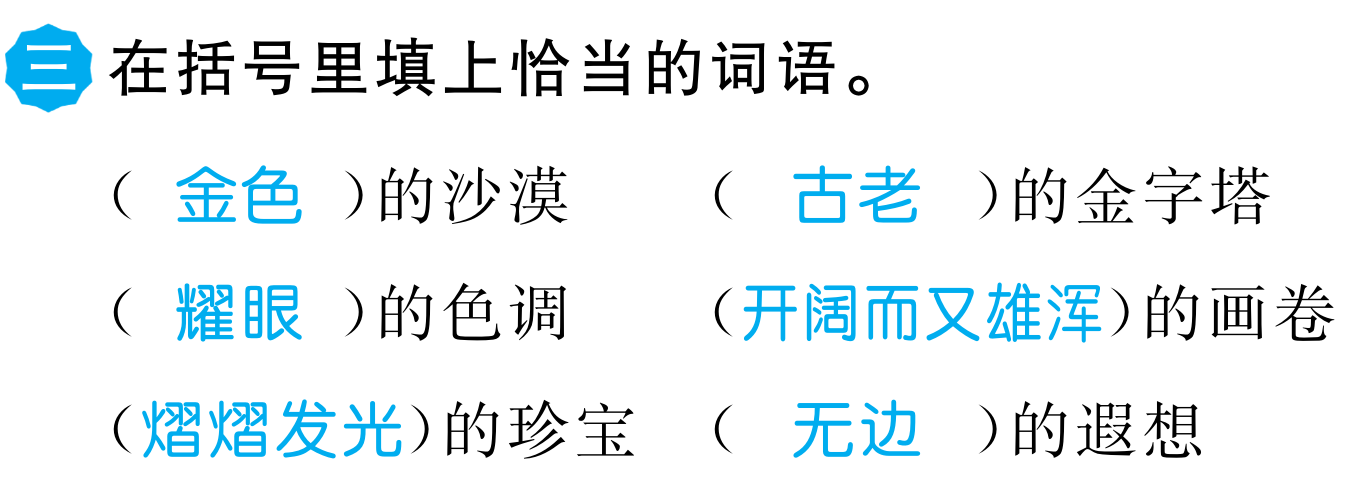 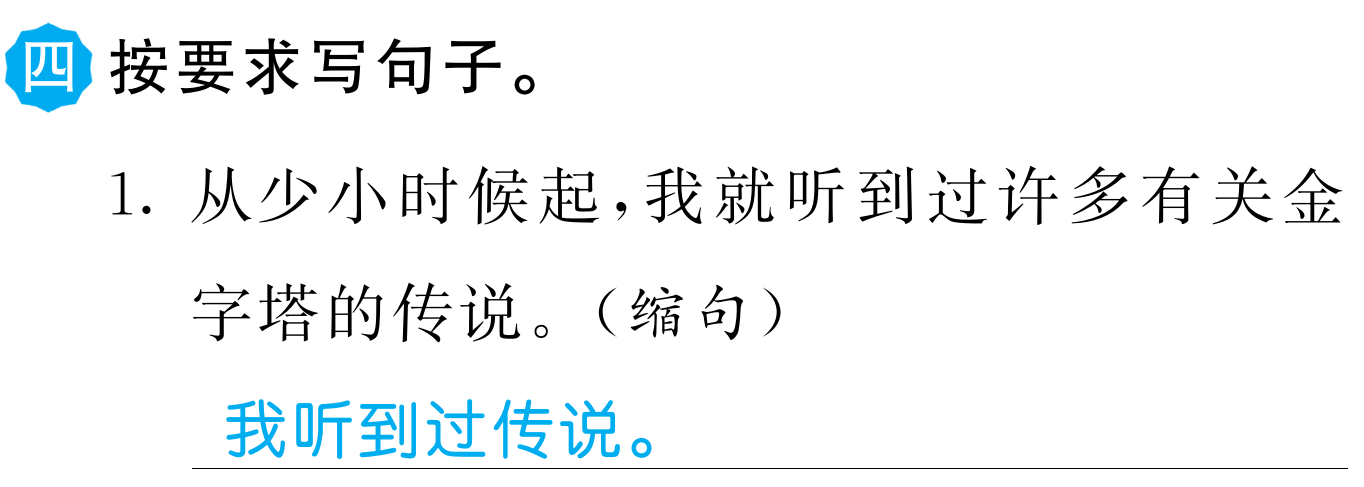 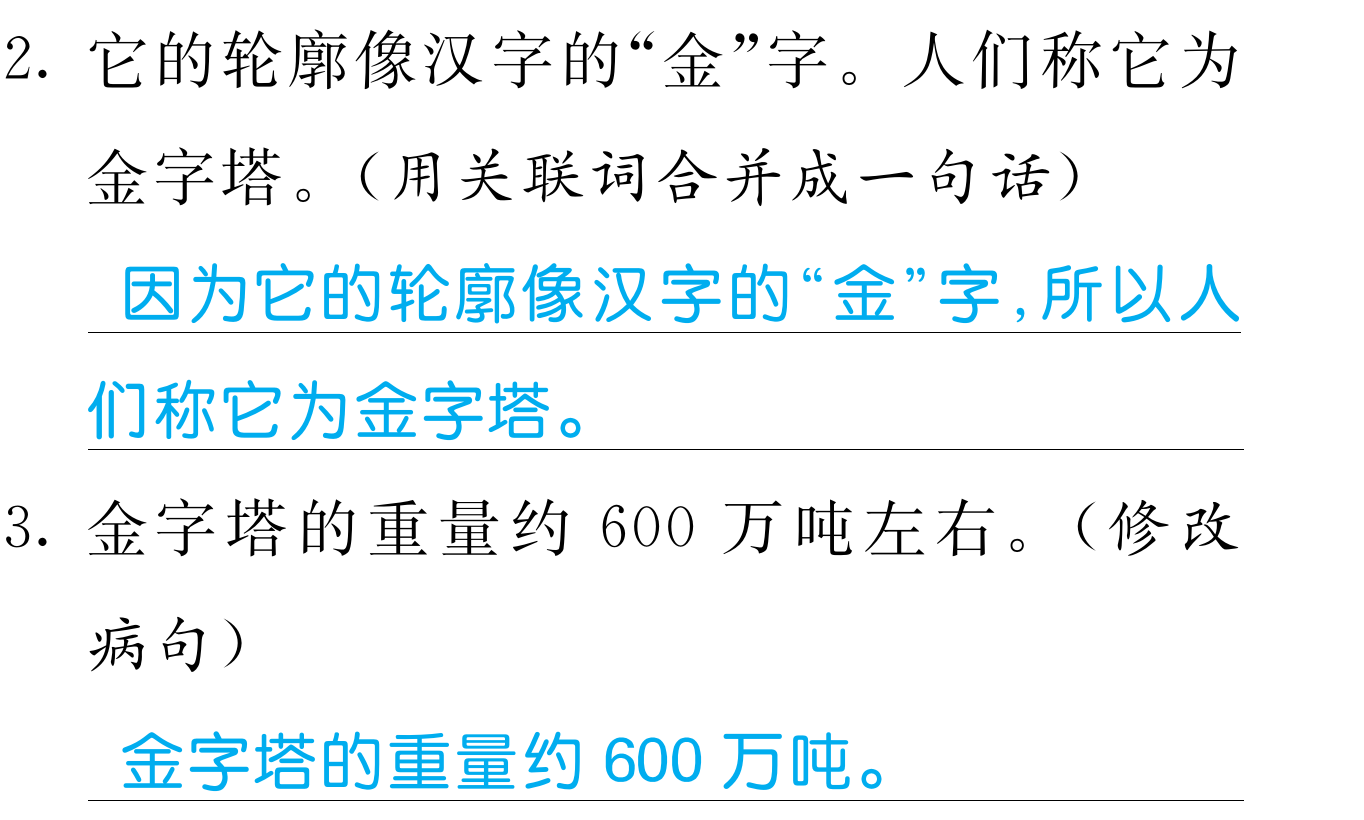 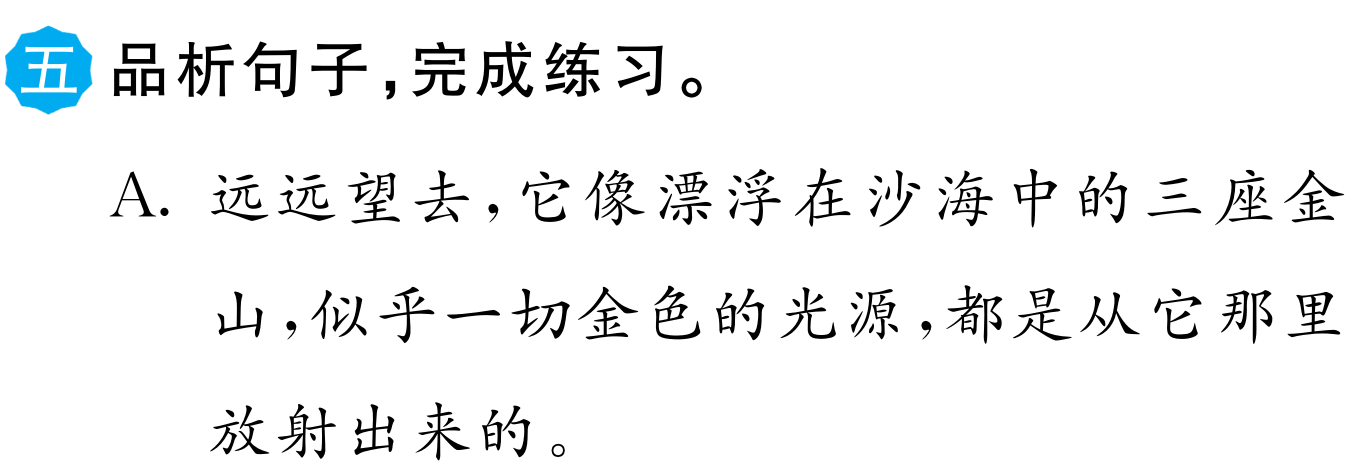 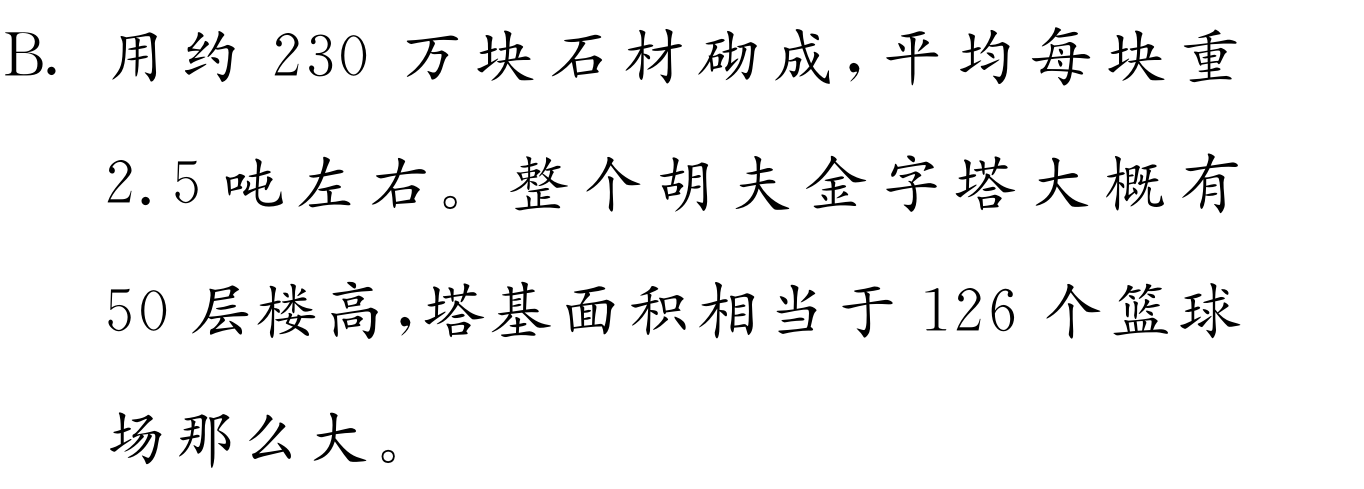 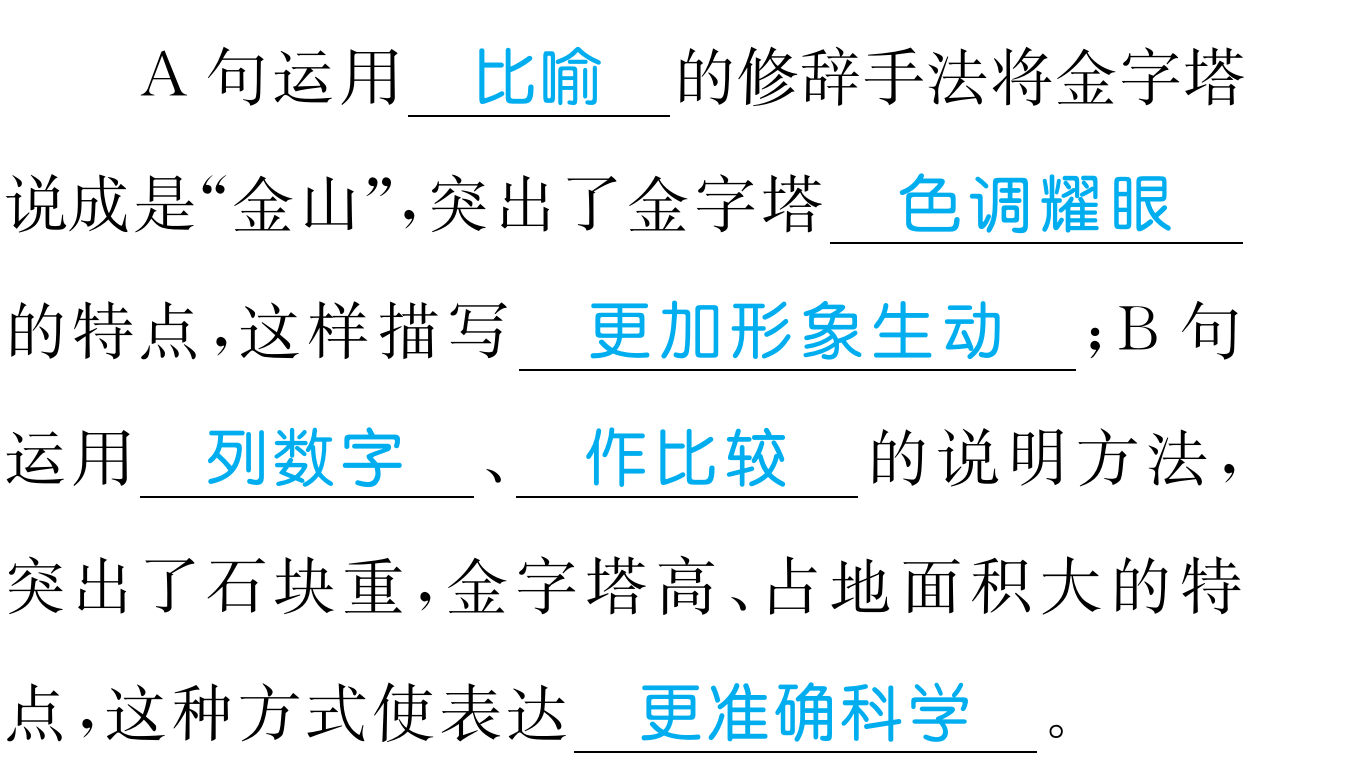 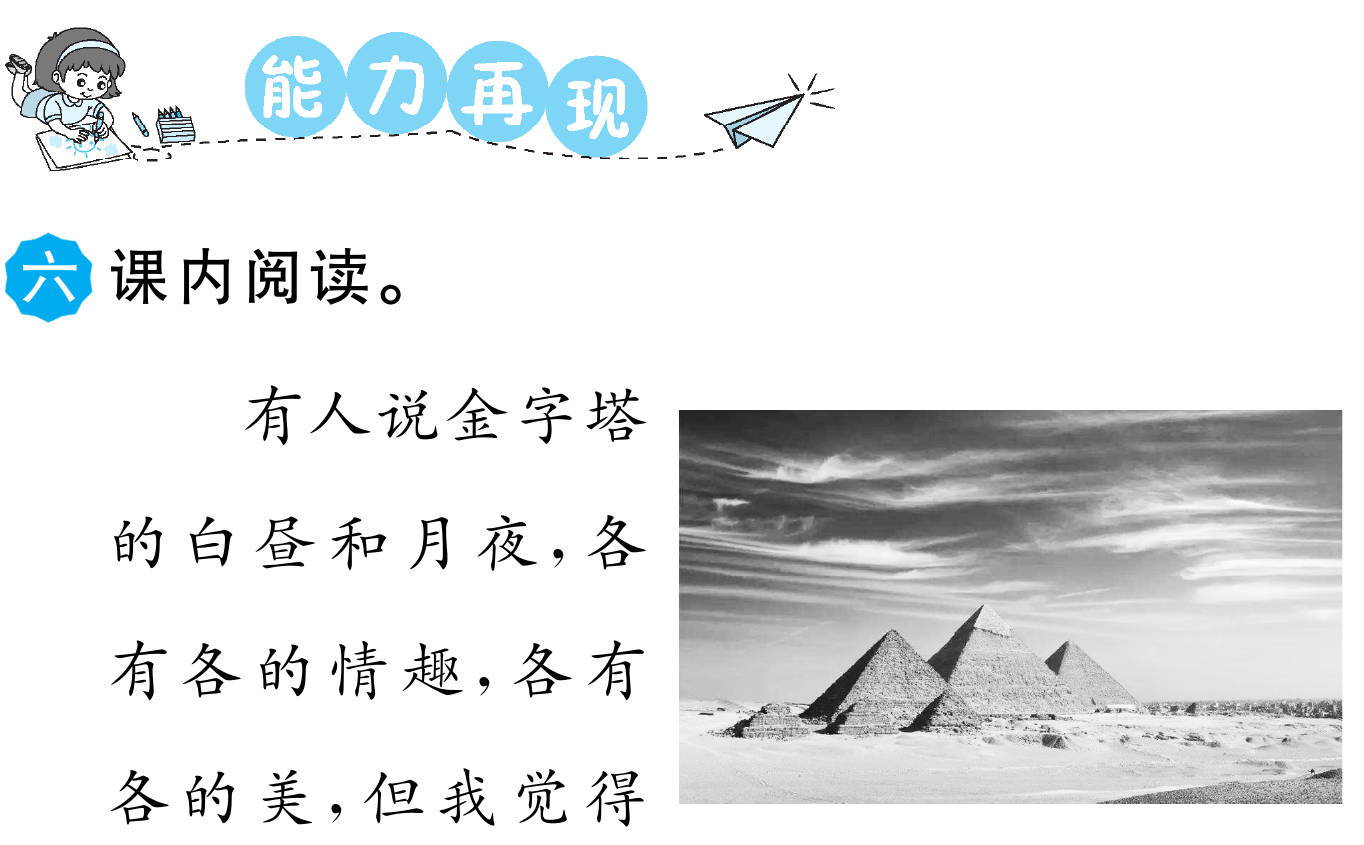 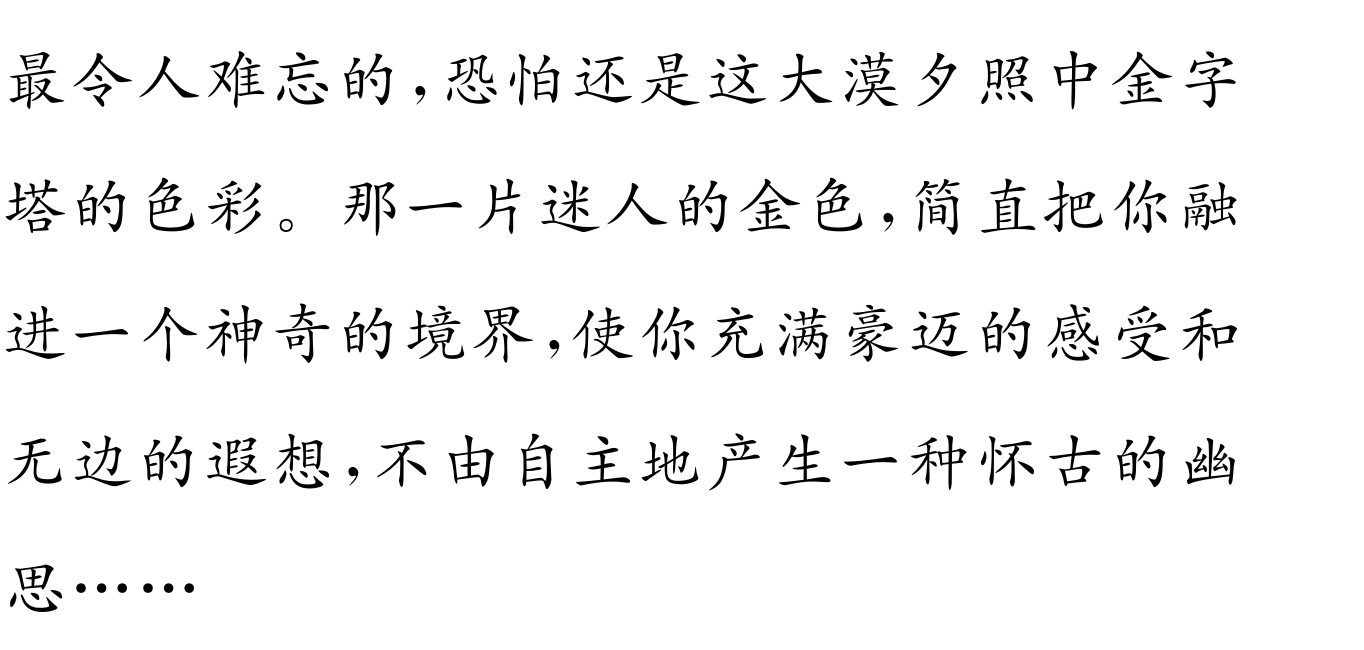 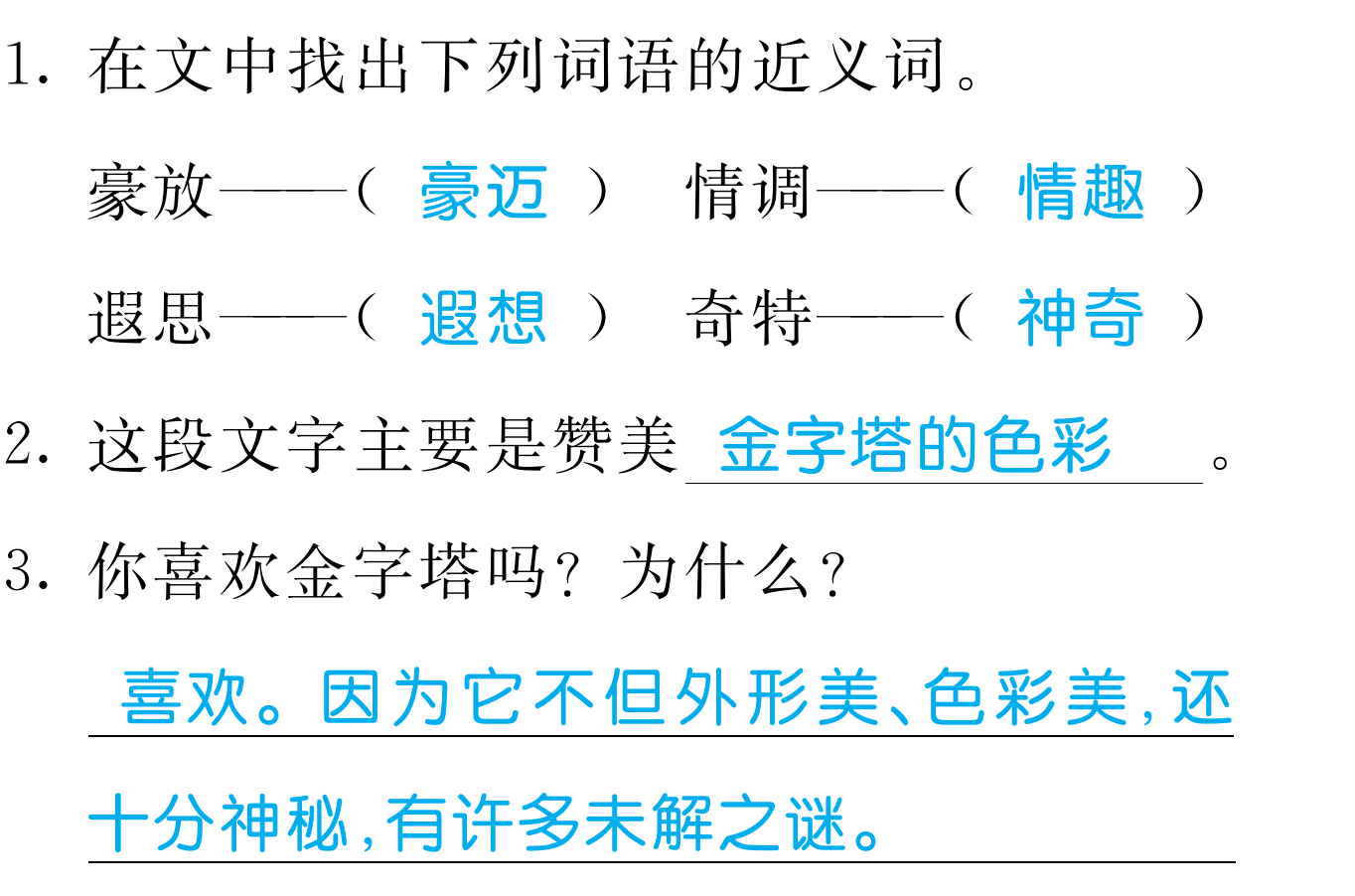 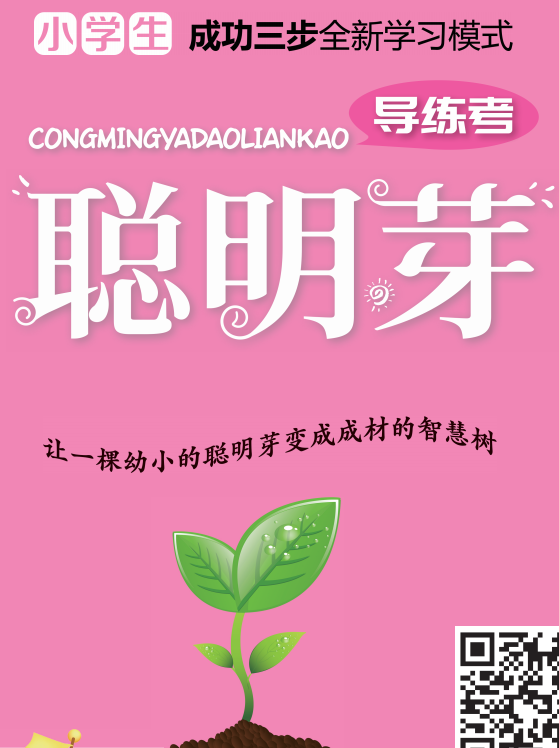 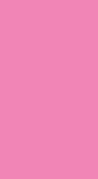 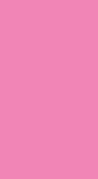 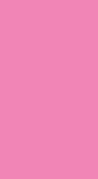 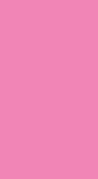